Criminal Fraud Investigative Update
New Mexico Office of the Attorney General
Special Investigations Division
Director Benjamin Baker
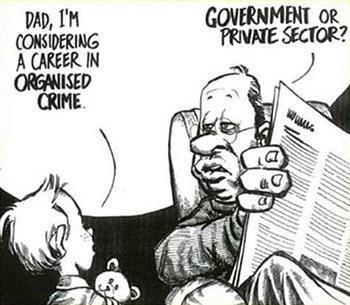 Fraud Stats2016 ACFE Report to the Nations
Median Loss per entity - $120,000 – per fraud scheme
The longer a fraud scheme goes undetected, the greater the losses to the organization
The median duration of the frauds reviewed was 18 months
In every region studied, corruption was one of two of the most common fraud schemes
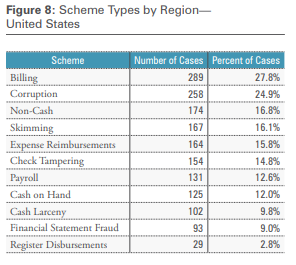 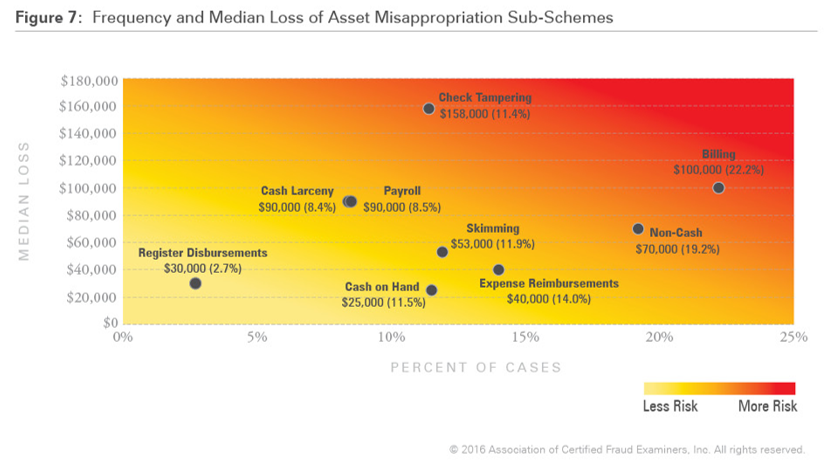 Concealment of Fraud Schemes
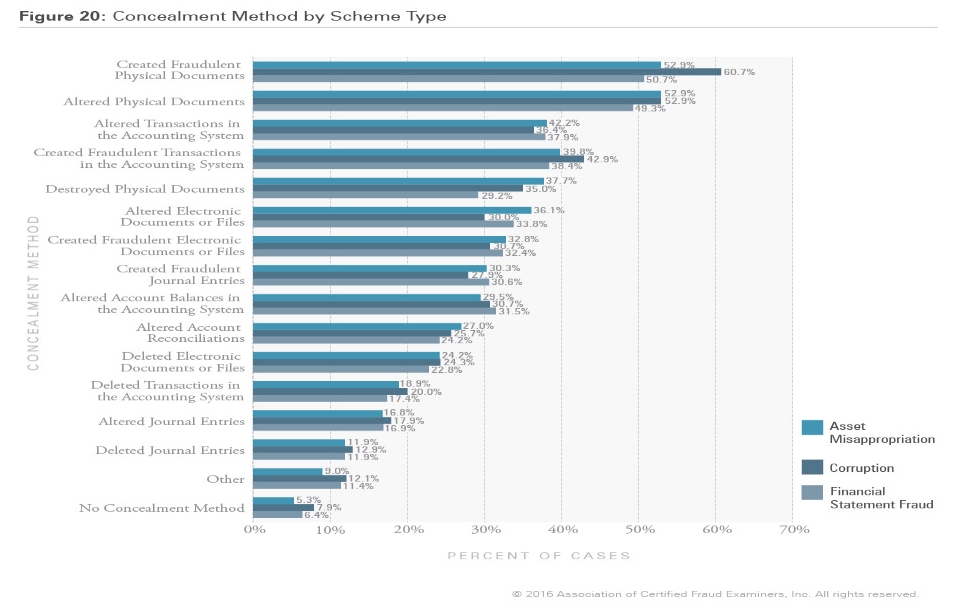 5
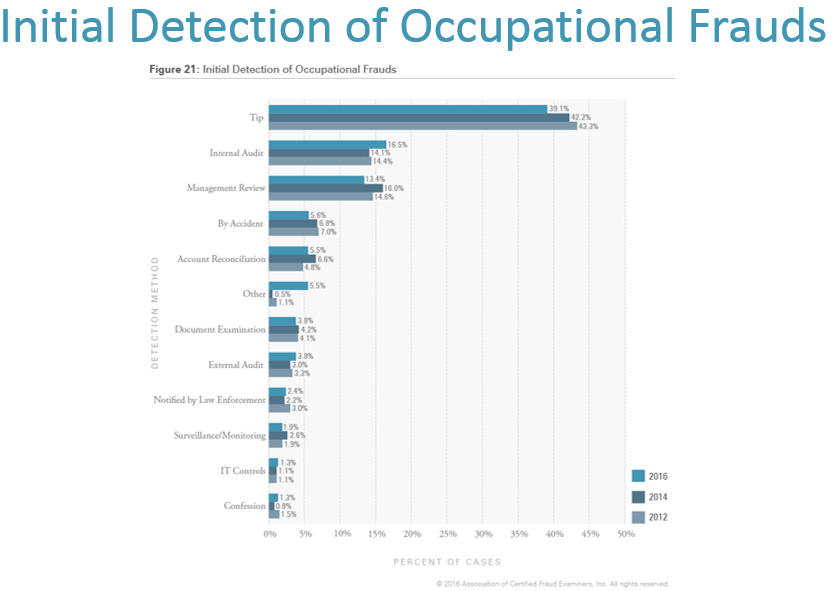 How do we get cases?
Law Enforcement referrals
State Agency referrals
Anonymous referral
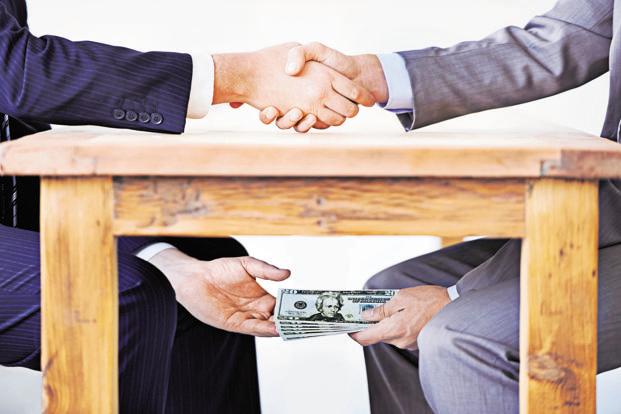 Common Criminal Investigations
Embezzlement
Fraud
Money Laundering 
Racketeering
Fraud and Corruption
Fraud consists of the intentional misappropriation or taking of anything of value that belongs to another by means of fraudulent conduct, practices or representations.
Corruption
Illegality; a vicious and fraudulent intention to evade the prohibitions of the law. 
The act of an official or fiduciary person who unlawfully and wrongfully uses his station or character to procure some benefit for himself or for another person, contrary to duty and the rights of others


													Black’s Law Dictionary
Who is a Public Official??
"public officer or employee" means any elected or appointed official or employee of a state agency or local government agency who receives compensation in the form of salary or is eligible for per diem or mileage but excludes legislators
Chapter 10, Section 16: Governmental Conduct Act
10-16-3: Ethical Principles of public service: Legislators and public officers…
Shall treat their office or position as a public trust and shall not use their office to obtain personal benefit or pursue personal interests
Not use their office for personal benefit
Conduct themselves in an ethical manner and maintain integrity
Disclose all real or potential conflicts of interest
Not exchange anything of value for promised performance or an official act

10-16-4: Official act for personal financial interest…prohibited!
Trends
Using position of public trust for personal benefit
Using knowledge of system and loopholes to exploit and profit
Used for benefit of friends/family
Procurement process 
Position of Authority
Using position of authority for personal benefit
Using position of authority to intimidate
Collusion with external parties
New Mexico State Statutes
Campaign Practices Act, Chapter 1, Section 19 
Governmental Conduct Act, Chapter 10, Section 16
Financial Disclosure Act, Chapter 10, Section 16A
NM Criminal Code, Chapter 30
NM Administrative Code
How we gather information…
Request
Open Source
IPRA
Subpoena
Search Warrant
Identify the Key Players
Identify individuals involved in the case
Who benefits from the bad act?
Who has access to the systems?
Don’t discount documentation as a key player in an investigation
You are a Key Player!
How you help us…
You know the inner workings of the organization
You know the parties involved
You have already gathered key information for the investigation
You have the ability to point us in the right direction
You are the internal regulatory authority
Considerations in Investigations…
Consider the materiality of actions and evidence:
How do we determine if something is material to the case?
Not necessarily related to dollar amount
Not always related to financial statements
If a material detail is known by one of the parties involved, could that have influenced their decision?
If you know your co-worker is a bad actor, would you continue to process the request?
Scope Considerations
Identify actions of individuals involved
Not necessarily based on dollar amount but conduct surrounding incident
Cause and Effect of those actions
Impact on the immediate community
Impact on the SofNM finances 
Identify how a crime could have been prevented
This allows us to identify loop-holes in the system
The Reality of Investigations
Constantly evolving
Know how to separate the opinions from fact
Know when to cut it off
Keep within the scope of your investigation
Be objective; let the evidence tell the story
What are some pitfalls in these types of investigations?
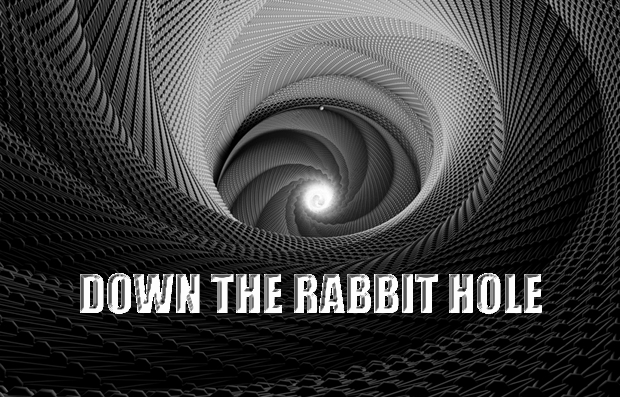 What are some pitfalls in these types of investigations?
Rabbit hole… stay on track!
Many cases are built on witnesses
Consider the motivation of the witnesses and the reporting party
Losing potential damning evidence
Who has access to the information
How can it be manipulated
Audit trails
Media Attention
Tipping your hand
Pulling it all together
Consider overall actions
Criminal acts
Violation of policy and procedure  
Pattern of conduct
Documentation of investigation
Report of findings
How did you draw that conclusion?
Processes used
Special considerations for internal investigations…
Consider when and to whom you release information
Opportunities for damaged and destroyed evidence
Administrative Leave or Termination of employment of target
Restrict access of target employees 
Engage audit trails 
Employee confidentiality rules
Charging Criminally
Criminal Complaint
Arrest Warrant
Indictment (GJ)
Information
You’re not done yet!
Remember, once you refer a matter to a law enforcement agency, you will still need to be available for questions, interviews, follow-up investigation, and participation in prosecution, including testifying
Be part of the solution!
Your participation in a criminal investigation can result in significant changes in the system
Policies and procedures
Regulation
Legislation
Identify situations where you fit into the solution